Little Bits Lab 2
Content-Objective:
 Learn electronic circuit operation and connections. 
Language-Objective:
 Utilize Little Bits kits to learn circuit operation and control.
Do today’s Starter Quiz!(in Canvas)
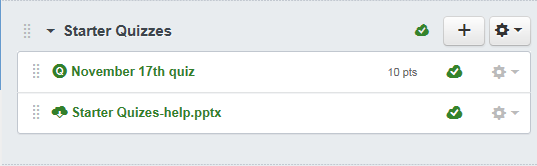 Little Bits LabsLittle Bits Lab 2: Projects
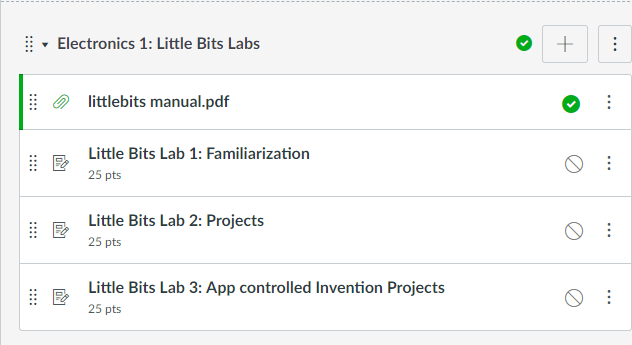 Step 1: Tutorial VideoLittle Bits Lab 2: Projects
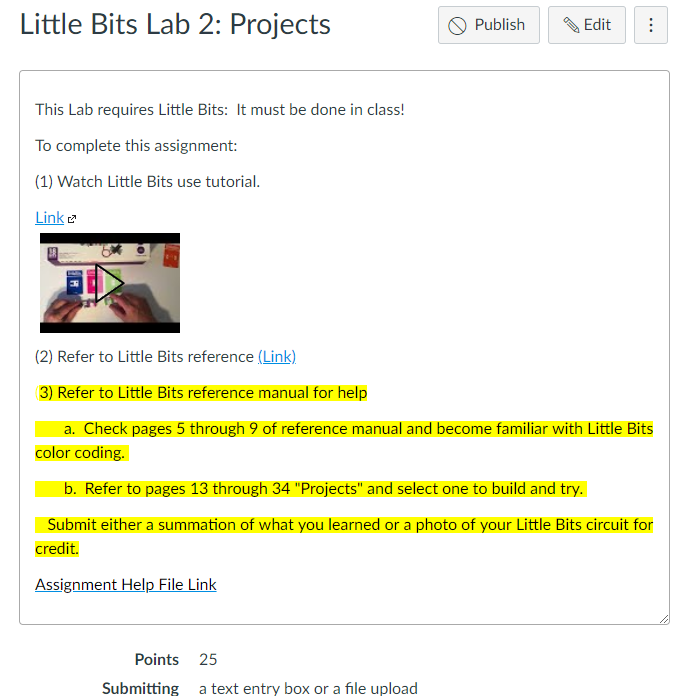 Today’s TaskLearn –connect Little Bits circuit pieces to create a project from project items located in reference manual.
Work with a partnerObtain SuppliesLittle Bit pieces from kit
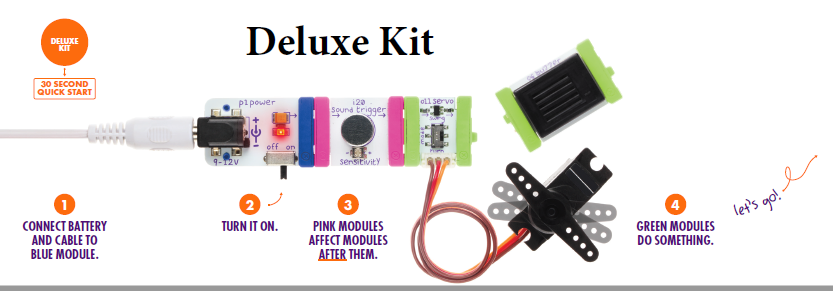 Step 1: Download reference manual in Canvas (on lab PC)
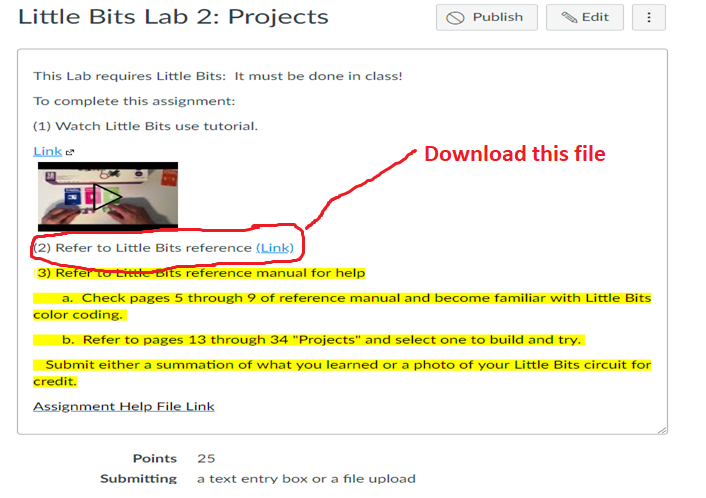 Step 2: Little Bits part reference (Pages 5-9)
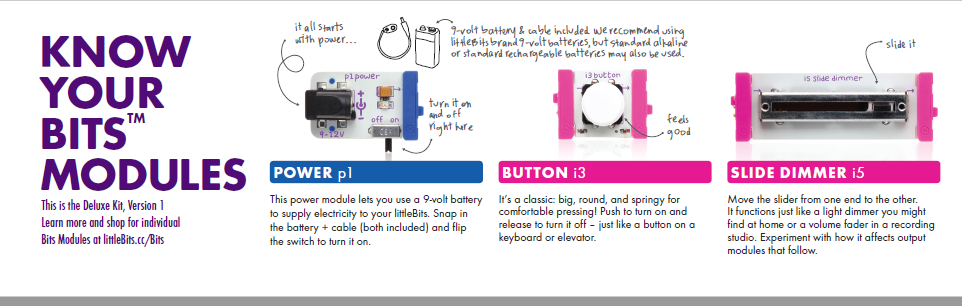 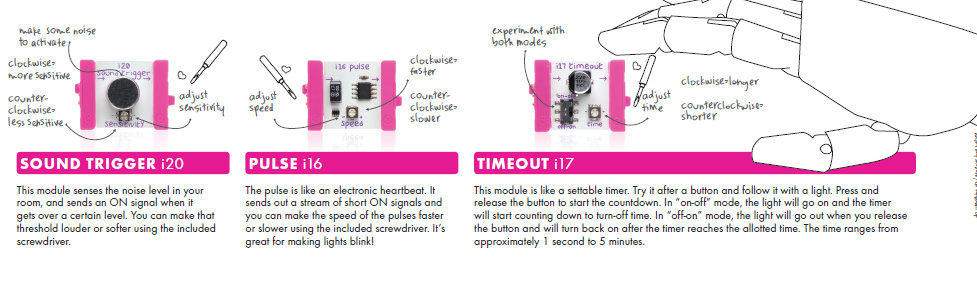 Practice Building Little BitsTask: Select and build a project from manual(pages 13-34)
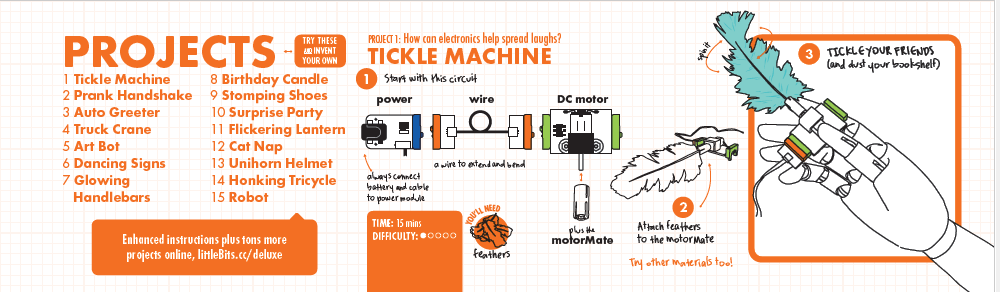 Report Success Level in Canvas:  If possible submit photos of Little Bit Project.
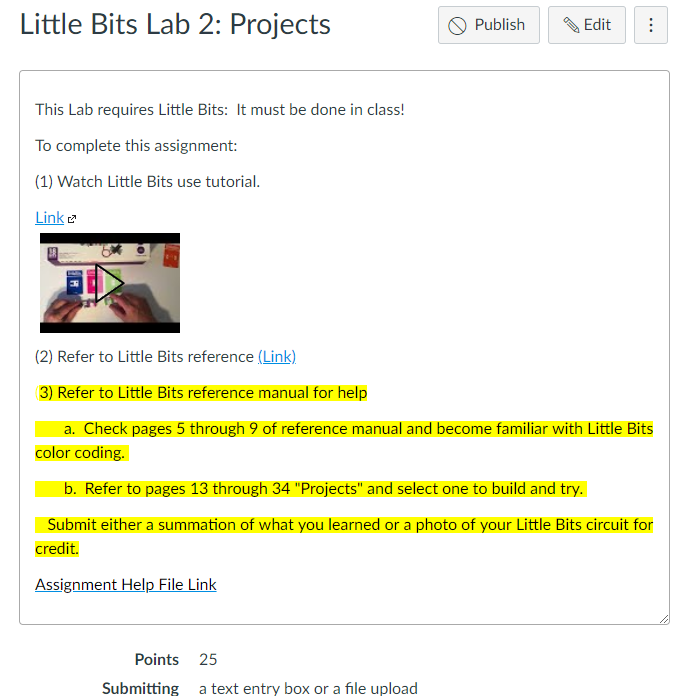